Bijections!
:D
(they’re more exciting than they sound)
Bijections?
Given two sets, a bijection is a mapping that matches every element from one set to exactly one element in the second set.
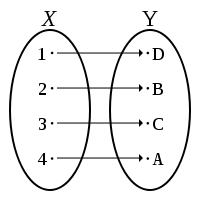 Bijective Problems
Some Rules
Before we begin:
No algebra.
No induction.
No recurrences.
No generating functions.
We can only use bijections.
Easy Problem
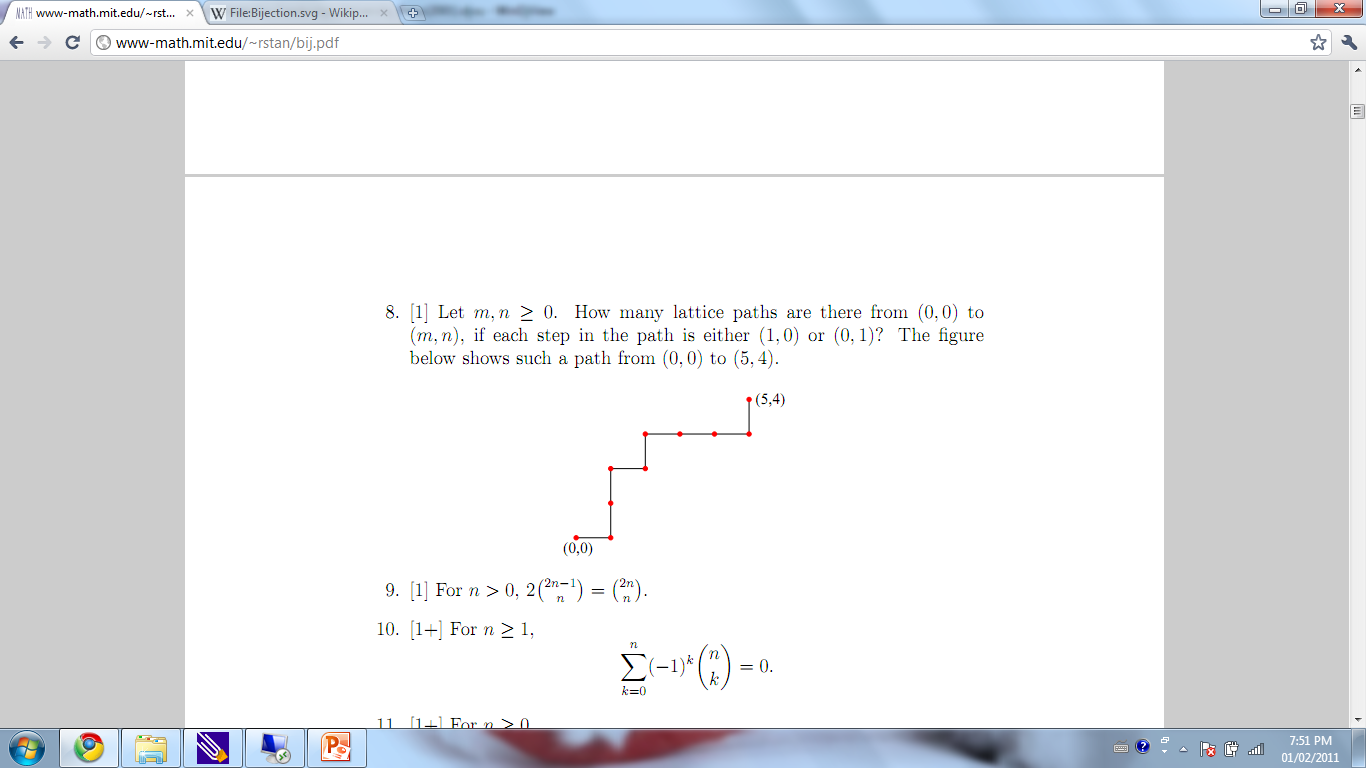 Another Easy Problem
Final Easy Problem